Social Security Representative Payee Program:Judicial Training Guide
Updated September 2024
Objectives of Training Guide
Better serve people who have both a payee and a guardian.
Enhance collaboration between the courts and Social Security.
Orient judges and court staff to the Social Security Representative Payee program.
Highlight similarities and differences between a representative payee and a guardian.
Alert courts to possible misuse of Social Security payments.
Training Agenda
Overview of Social Security programs.
Comparison of guardian and representative payee systems.
Representative payee duties.
Guardianship fees from Social Security payments.
Best practices for coordination.
Social Security’s Programs
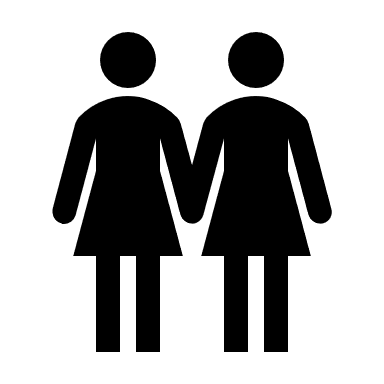 Retirement, Survivors, and Disability Insurance
(Social Security)

Supplemental Security Income (SSI)
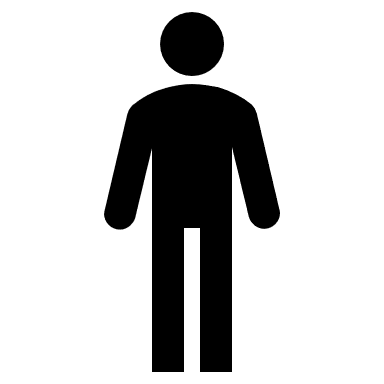 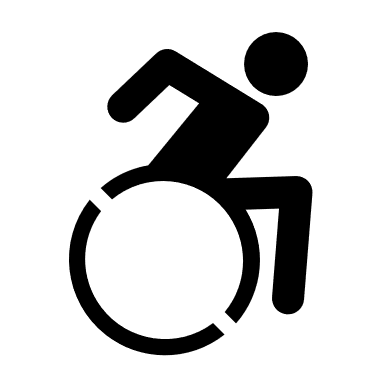 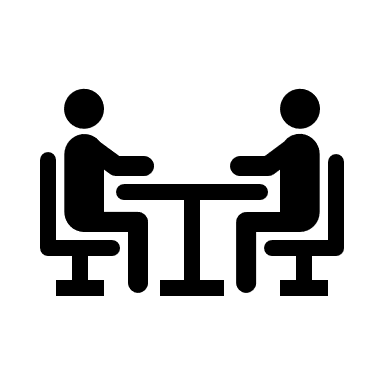 [Speaker Notes: As of January 2024 , 64.2 million retired workers were receiving 98.4 billion dollars in Social Security benefits per month.  At the same time, 2.6 million dependents of retired workers were receiving 2.3 billion dollars in monthly Social Security benefits.

Monthly Statistical Snapshot, January 2024 (ssa.gov) (Table 2)

SSI stands for Supplemental Security Income. Social Security administers the SSI program, which pays monthly benefits to adults with limited income and resources who are disabled, blind, or age 65 or older. Blind or disabled children may also get SSI.]
Social Security
Protects workers and their families from loss of earnings due to one of the following reasons:
Death
Disability
Retirement
Supplemental Security Income (SSI)
Adults and children might be eligible for SSI if they have:
Little or no income, and
Little or no resources, and
A disability, blindness, or are age 65 or older.
[Speaker Notes: SSI stands for Supplemental Security Income. Social Security administers the SSI program, which pays monthly benefits to people with limited income and resources who are disabled, blind, or age 65 or older. Children with disabilities may also get SSI. 

People who have worked long enough, recently enough, may be able to receive Social Security benefits – such as disability or retirement – and SSI payments at the same time, if the amount of Social Security benefits in combination with the person’s other income falls below the SSI income limits.]
What is a Representative Payee?
A representative payee is a person or an organization we appoint to receive and manage Social Security benefits or SSI payments for anyone who can’t manage or direct the management of their benefits. 
A payee’s main duties are to use the benefits to pay for the current and future needs of the beneficiary and properly save any payments not used to meet current needs. A payee must also keep records of expenses. When we requests a report, a payee must provide an accounting of how they spent or saved the payments.
*Social Security has the sole authority to appoint a representative payee.
What is a beneficiary?
A beneficiary is a recipient of Social Security benefits or Supplemental Security Income (SSI) payments. Social Security and SSI are two different programs. We administer both programs.
Initiation
Guardian vs. Representative Payee
Guardian

Petition to court

Any interested person
Representative Payee

Application to Social Security

Proposed payee

Beneficiary

Third party referral
Need
Guardian vs. Representative Payee
Guardian
Statutory definition of incapacity
Finding based on clear and convincing evidence
Representative Payee
Incapacity to manage or direct the management of benefits
Court finding of legal incompetency 
Most children under age 18 unless emancipated
Process
Guardian vs. Representative Payee
Guardian
Notice
Medical statement; possible visitor or guardian ad litem investigation
Possible appointment of counsel
Hearing, testimony, possible presence of person
Court order
Representative Payee
Local Social Security office investigates and reviews:
Legal (e.g., certified copy of a court order, guardianship, or conservatorship addressing legal competence)  
Medical (e.g., signed and dated statement from a medical source-physician, psychologist or other qualified medical practitioner addressing capability)
Lay evidence (e.g., statements made by the beneficiary or a third-party source regarding beneficiary’s capability)
*Social Security has the sole authority to appoint a representative payee.
Selection
Guardian vs. Representative Payee
Representative Payee
Prospective Payee
Must file an application to be a payee with Social Security
Regulation guidance
Custodial Parent or Spouse
Legal guardian
Relative
Friend
Public or nonprofit agency
Investigation, including criminal background checks, occur during application and on-going background checks while serving as payee.
Guardian
Prospective Payee in petition
Statutory preference
Family
Corporate
Professional
Public
Volunteer
Possible background check
Authority
Guardian vs. Representative Payee
Representative Payee
Only Social Security benefits
“A payee has no legal authority to manage non-Social Security income or medical matters.  A representative payee, however, may need to help a beneficiary get medical services or treatment.” 
– A Guide for Representative Payees
Guardian
Full or limited
Property 
Person
Both property and person
Reporting
Guardian vs. Representative Payee
Representative Payee
Annual Accounting 
Expenditures
Conserved funds
Report changes that may affect the beneficiary’s entitlement or amount of payment
Some exceptions to annual accounting apply
Subject to payee site review monitoring

(Please see slide 20 for complete list)
Guardian
Inventory
Accounting
Possible guardianship plan
Status report
Last Resort
Guardian vs. Representative Payee
Guardian
Public guardianship program in many states or localities
Representative Payee
A private institution operated for profit and licensed under state law, which has custody of the beneficiary
Persons other than above who are able and willing to serve as a payee for a beneficiary; e.g., members of community groups or organizations who volunteer to serve as payee for a beneficiary
*This list of last resort are for adult beneficiaries who do not have a drug addiction or alcoholism condition.  
*The list of last resort for individuals with a drug or alcohol condition are 20 C.F.R. §§ 404.2021 and 20 C.F.R $$ 416.621
Financial Management
Guardian vs. Representative Payee
Guardian
Fiduciary duty
Possible bond; restricted accounts
Marshal assets
Separate bank account
Possible statutory guidance on investment 
Possible court approval of real estate and asset sale
Account to court
Representative Payee
Fiduciary duty
Maintain current needs
Special bank account
Guidance on creditors’ claims
No contracts
Personal responsibility for misused funds
Participation
Guardian vs. Representative Payee
Guardian
Notice of hearing
May attend hearing
Appeal to higher state court
May file for termination & restoration of rights
Representative Payee
Advance notice of need for a payee
Opportunity to protest
Notice of payee appointment
Appeal to Social Security
Who Needs a Representative Payee?
Adults declared by court as incompetent
Most minor children under the age of 18
Adults incapable of managing or directing the management of their Social Security benefits and SSI payments
Representative Payee Duties
Determine the beneficiary’s needs and use their payments to meet those needs;
Save any money left after meeting the beneficiary’s current needs in an interest-bearing account or savings bonds for the beneficiary's future needs;
Report any changes or events which could affect the beneficiary's eligibility for payments;
Keep accurate written records and upon Social Security’s request, provide records of all payments received, spent, and saved;
Report to Social Security any changes that would affect performance or continuing as payee;
Complete reports accounting for your use of payments, as required;
Return to Social Security any payments to which the beneficiary is not entitled.
Return to Social Security any payments saved when no longer acting as the representative payee for the beneficiary.
Representative Payee Reporting Requirements
Payee must report changes if they can no longer serve or if the beneficiary:

Moves.
Starts or stops working.
Experiences improvement in their medical condition.
Marries.
No longer needs a payee.
Dies.
Disclaimer: This list is not all inclusive.
Representative Payee Reporting Requirements
Payee must report changes if the beneficiary:

Starts receiving another government benefit or the benefit amount changes.
Travels outside the United States for 30 days or more.
Is imprisoned for a crime that carries a sentence of more than one month.
Is committed to an institution by court order for a crime committed because of a mental impairment.
Experiences a change in custody or is adopted. 
Is entitled as a stepchild, and the parents divorce.
Representative Payee Reporting Requirements
A payee must tell us if they:
Are no longer responsible for the beneficiary. 
Move.
No longer wish to be payee. 
Are convicted of a felony. 
Are violating a condition of probation or parole imposed under federal or state law.
Representative Payee Accounting
Separately identify
Amount spent on beneficiary’s basic needs and personal items.
Amount saved, if any.

Submit
By Mail.
Online  -  www.ssa.gov/payee/form/index.htm
Representative Payee Accounting Online
Single representative payees who are 18 or older can complete a Representative Payee Report online by logging in to their personal my Social Security account.

To learn the benefits of and process for completing the form online, visit our Frequently Asked Questions for Payee Accounting webpage.
*Must be 18 years or older to be appointed a representative payee.
Representative Payee Accounting Form
Visit www.ssa.gov/payee and choose the applicable icons to complete the online accounting form.
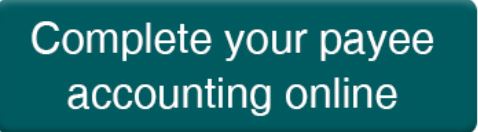 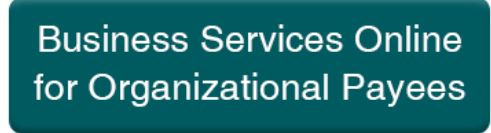 (Pages 1-2)
Representative Payee Failure  to Report
If the payee does not respond or cooperate, we may:
Change payee.
Initiate direct payment to beneficiary.

Local Social Security offices must:
Evaluate current payee for continued suitability.
Consider if the beneficiary can manage their own payments.
Document any suspected misuse or fraud.
Representative Payee Misuse of Beneficiary Funds
Representative Payees may not:

Use the beneficiary’s payments for anything other than the use and benefit of the beneficiary.
Put the beneficiary's funds in the representative payee’s or another person's account.
Keep conserved funds after no longer serving as a representative payee.
Charge beneficiary for payee services unless authorized by Social Security.
Reporting Potential Misuse by Representative Payees
If you suspect a representative payee has misused Social Security payments, contact your local Social Security office or Social Security OIG Fraud Hotline: https://oig.ssa.gov/report/
Provide identifying information for the representative payee and the beneficiary including:
Names.
Social Security numbers.
Dates of birth.

Provide details of when, how, and where.
Fee-for-ServiceRepresentative Payees
A Fee-for-Service (FFS) payee is an organization authorized by Social Security to receive payment for their payee services. 

To qualify as an FFS payee, the organization must:
Be a state/local government agency or a bonded and licensed community-based non-profit social service organization. 
Regularly serve at least 5 beneficiaries.
Generally, not be a creditor of the beneficiary. 
Request approval in writing. 
Receive notice of approval from Social Security before collecting fee.
Fee for Service Organizational Payee Fees
FFS organizational payees can collect the lesser of 10% of monthly benefit amount or: 
$54 (2024) for beneficiaries without listed diagnosis code involving drug addiction or alcoholism (DAA).
$100 (2024) for beneficiaries with a listed diagnosis code involving DAA.
Fee-for-ServiceRepresentative Payees
An organizational representative payee cannot collect the fee for service that we otherwise authorized if the organizational representative payee is already being compensated by court/guardianship fees for representative payee services. 
A representative payee cannot collect fees if the amount of compensation from court/guardianship fees for representative payee services equals or exceeds the fee for service that we otherwise authorized.
Representative Payee Monitoring-Site Reviews
In addition to annual accounting, representative payee performance is monitored by conducting site reviews. We award annual grants to Protection and Advocacy (P&A) agencies in each U.S. state and territory to conduct these reviews on our behalf.

A site review includes:
A face-to face interview with the payee and, in most cases, a visit to the payee's location.
Interviews with a sample of beneficiaries.
Review of beneficiary’s living quarters.
Examination of the financial records and supporting documentation for each sampled beneficiary.
Representative Payee Monitoring-Site Reviews
The Social Security Act requires us to periodically conduct an onsite review of:
Single payees serving 15 or more beneficiaries or recipients.
Organizational payees serving 50 or more beneficiaries or recipients.
Fee-for-Service (FFS) payees.
State mental institutions participating in our on-site review program. 

We also conduct discretionary site reviews of payees, including:
Organizational payees serving 49 or fewer beneficiaries or recipients.
Single payees serving 14 or fewer beneficiaries or recipients.
Reviews triggered by reports of potential problems with the  representative payee.
When Social Security Payments Can be Used for Guardian Costs & Fees
A beneficiary’s funds may be used for customary guardianship costs (or proceedings) and court-appointed fees, if:

Guardianship appears to be in the beneficiary’s best interests. 

The beneficiary's personal needs are met.

The beneficiary’s funds would not be depleted by the guardianship costs.
When Social Security Benefit CANNOT be Used for Guardian Costs & Fees
Guardianship costs and fees are included as part of the state’s support obligation to the beneficiary 

Costs or fees relate to an unsuccessful guardianship petition  

Beneficiary’s funds will be depleted by the guardianship costs to the point where personal needs are unmet
Promising Court Practices to Coordinate With Social Security Representative Payee System
Court practices when a guardian is also a representative payee
Identify cases where there is dual role.
Identify cases in which the guardian seeks a fee from a bank account containing Social Security benefits payments.
Notify us of any changes to status of a guardian who is also representative payee.
Report suspected abuse or exploitation by a guardian who is also a representative payee to:
Your local Social Security office.
The Social Security Office of Inspector General.
Your local adult protective services.
Promising Court Practices to Coordinate With Social Security Representative Payee System
Court- Social Security systemic coordination practices:

Judges and court staff meet regularly with designated Social Security representative payees to address coordination and training needs.

Recruit and encourage attorney volunteers to serve pro bono as representative payees.
Advance Designation
We offer the option to designate a representative payee in advance of needing one. Advance designation allows you to select up to three people who could serve as a representative payee for you if the need ever arises.

Advance designation is available to capable adults and emancipated minors who are applying for or receiving Social Security benefits, SSI ,or Special Veterans Benefits.

We only contact advance designees if we need to find a representative payee to serve you.
Representative Payee Portal
The Representative Payee Portal is a central portal for representative payees with a personal my Social Security account to conduct their own business or manage direct deposit, wage reporting, and annual reporting for their beneficiaries. 
To access the portal, sign in to or create a personal my Social Security account.
Select “Representative Payee Services” to be able to conduct the following:
Complete annual accounting
View current benefit details
Update or enroll in direct deposit 
For more information about the Representative Payee portal, check out How to Use the Representative Payee Portal.
Social Security Collaborationwith Working Interdisciplinary Network of Guardianship of Stakeholders (WINGS)
26 WINGS groups

Social Security serves as a designated key stakeholder
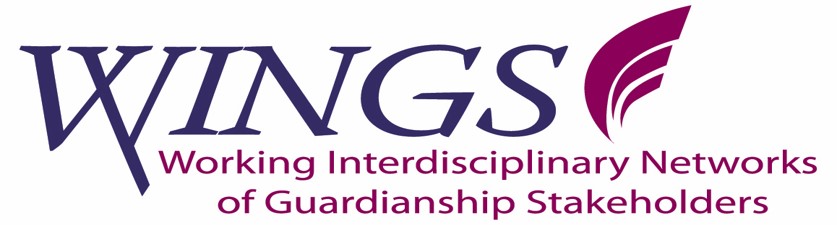 Key Resources for Courts
Social Security Regional Communications Directors
https://www.ssa.gov/agency/rcds.html#!
Social Security Guide for Representative Payees
https://www.ssa.gov/pubs/EN-05-10076.pdf
Social Security Guide for Organizational Payees  
https://www.ssa.gov/payee/NewGuide/toc.htm
U.S. Consumer Financial Protection Bureau, Managing Someone Else’s Money
https://www.consumerfinance.gov/consumer-tools/managing-someone-elses-money/
Social Security Legislative Bulletin
https://www.ssa.gov/legislation/legis_bulletin_042418.html